ГУО «Ломашевская детский сад – базовая школа Глубокского района»ВИКТОРИНА
«ДЮЖИНААГРОЗАГАДОК»
АВТОР:
Яшина В.В.
Вопрос № 1Вермикультура – это культивирование живых организмов в органических отходах для получения биогумуса. А какие живые организмы при этом используются?
ОТВЕТ
ПОДСКАЗКА-слово
ПОДСКАЗКА-КАРТИНКА
ПАХАРЬ
Ваш ответ
Дождевые
черви
Вопрос № 2Долю каких культур увеличивают в севообороте для обогащения почвы биологическим азотом?
ответ
подсказка-слово
подсказка- картинка
СИМБИОЗ
Ваш ответ
Бобовые культуры
Вопрос № 3Биологический метод борьбы с насекомыми-вредителями предполагает использование приспособлений для их ловли? Как они называются?
ответ
подсказка-слово
подсказка-картинка
ЗАПАХ
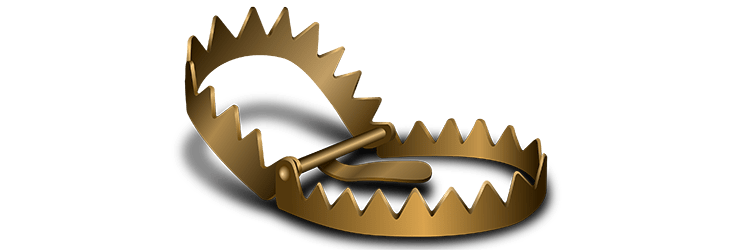 Ваш ответ
Ферромонные ловушки
Вопрос № 4
Органические продукты можно распознать по наличию особенных знаков на упаковке. Что изображено на таком знаке, разработанном в Республике Беларусь?
ответ
подсказка-слово
подсказка-картинка
ФОТОСИНТЕЗ
Ваш ответ
Лист
Вопрос № 5 Просмотр телепередачи о ней дает возможность управлять урожайностью. О чем эта передача?
ответ
подсказка-слово
подсказка-картинка
Д.РЯБОВ
Ь
Ваш ответ
О погоде
Вопрос № 6Как называется технология обработки почвы, при которой производят «прямой высев» в необработанный грунт?
ответ
подсказка-слово
подсказка-картинка
ZERO
Ваш ответ
Нулевая
Вопрос № 7 При засевании участка озимая рожь вытесняет этот злостный однолетний сорняк. Как он называется?
ответ
подсказка-слово
подсказка-картинка
ИНОСТРАНКА
Ваш ответ
Американка (галинзога)
Вопрос № 8 Устойчивость людей к каким веществам возникла из-за частого употребления мяса и молока животных, подвергшихся лечению?
ответ
подсказка-слово
подсказка-картинка
А. ФЛЕМИНГ
Ваш ответ
К антибиотикам
Вопрос № 9  Какое рубленное растение может применяться как добавка к мульче для отпугивания слизней и улиток?
ответ
подсказка-слово
подсказка-картинка
ОЖОГ
Ваш ответ
Крапива
Вопрос № 10 Какие химические вещества в большем количестве содержат овощи, выращенные парниковым способом?
ответ
подсказка-слово
подсказка-картинка
мe NO3
Ваш ответ
Нитраты
Вопрос № 11 Техническая культура Республики Беларусь, у которой в товарной части урожая не накапливаются радионуклиды выше допустимого уровня – …
ответ
подсказка-слово
подсказка-картинка
«СЕВЕРНЫЙ ШЕЛК»
Ваш ответ
Лен
Вопрос № 12 Отличный природный материал для мульчи, который оригинально выглядит и в саду, и среди цветочно-декоративных насаждений.
ответ
подсказка-слово
подсказка-картинка
«ПЛОД» СОСНЫ
Ваш ответ
Шишки
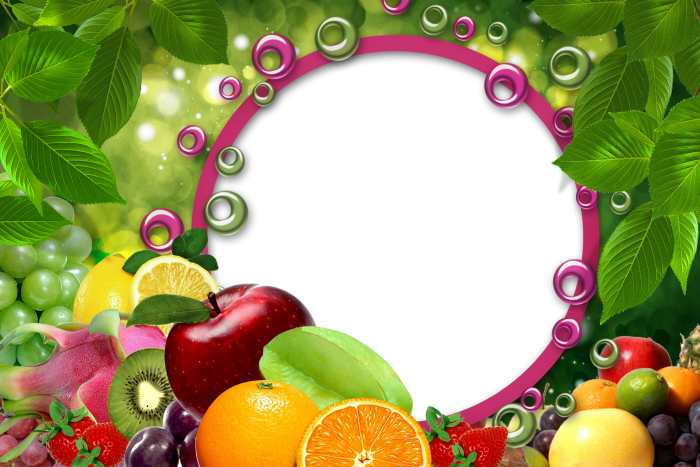 КОНЕЦ ИГРЫ